WORD SCRAMBLE
While we’re all getting settled, let’s have a little fun! How many of these topic related words can you unscramble?
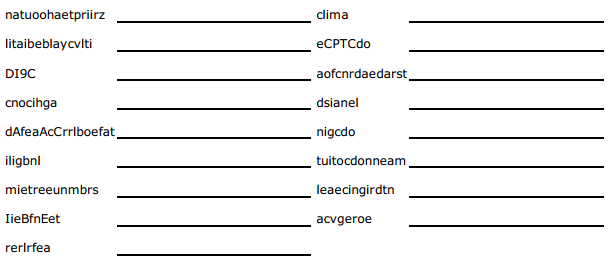 (two words)
(two words)
(three words)
(three words)
(two words)
WORD SCRAMBLE
ANSWERS
preauthorization
claim
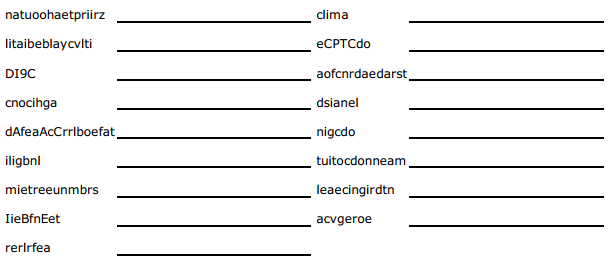 billable activity
CPT Code
(two words)
(two words)
ICD9
standard of care
(three words)
coaching
denials
Affordable Care Act
coding
(three words)
billing
documentation
reimbursement
credentialing
EI Benefit
coverage
(two words)
referral
Understanding the keys to billing, coding, and documentation for reimbursement
Kelly Hill, PT
November 1, 2013
[Speaker Notes: Hello and thank you for tuning in!  I’d like to thank Deana Buck, Kyla Patterson, and Jeanne Schroeder for helping me present this information to you today.

First, let me introduce myself.  I am a pediatric PT, practicing for 28 years in Va. in a variety of settings including acute care, schools, and the private clinic.  I am currently working as an independent contractor and service provider in EI.      

How did I get involved with insurance?  I was appointed to the VICC in December 2010 and began participating on an insurance sub-committee in 2012.  We determined, based on surveys sent to local systems and private providers across the state that there was a need to provide more training on how to access third party reimbursement.  I have attended a number of seminars and trainings on the upcoming changes in healthcare and on effective medical billing practice.  I have also worked closely with the Part C office to develop practice procedures that are Part C compliant.  

Now I’d like to learn a little about you -  tell me who you are – service provider? Claims processor?  Service Coordinator?  LSM?]
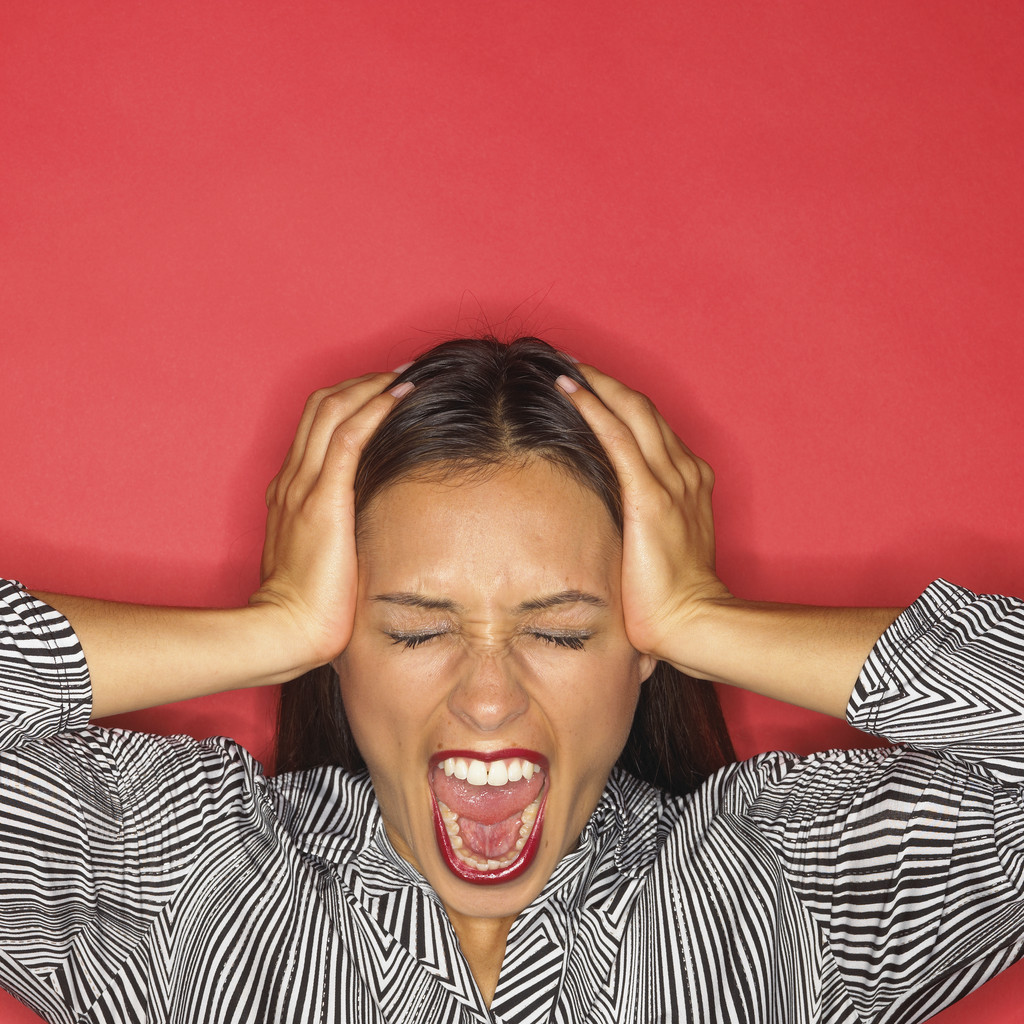 Does insurance billing make you feel this way some days?
[Speaker Notes: Insurance is an ever-changing system with inconsistencies from one company to the next.  Today, I am presenting the most current information available, but know that I could be telling you something different 3 or 6 months from now.  

Throughout today’s discussion, you will hear me intertwine medical and part C terminology.  I do this deliberately, because I want you to understand how these two systems can blend and how effective billing practices can be accomplished.  These two worlds aren’t as far apart as many think.  Communication between service providers, service coordinators and claims processors is essential to the process. It is important for us to understand each other’s role and work as a team to improve our results!]
The Game plan
Billing In and Out of network
Pre-Authorization
Coding
Documentation
Denials & Appeals
[Speaker Notes: The topics we’re going to cover are:  1.  Billing in and out-of-network  2. Pre-Authorizations 3. Coding - your key to “getting in the door”   5. Documentation - the basis for justifying your claim  5.  denials and appeals 6. Billing for Assistive Technology.  

After each section, I will allow time for questions……]
Verify Benefits – 3 ways to ask
Does the Policy have the Early Intervention or Developmental Delay Benefit ?  Check “Exclusionary Benefits” section or contact the Medical Management Dept. of the Insurance Co. 
		
Does the Policy cover the  Essential Health Benefits List 
of the Affordable Care  Act ? Habilitative services is on the list.
  
Do they have Out-Patient OT, PT and SLP therapy benefits?
[Speaker Notes: Step 1 is verifying benefits.  This is typically the job of the billing office once they have received the family’s financial information and know how they will be billing for services.  First Check is there is coverage under the Early Intervention benefit.  The EI benefit is a mandate in the Va. Code which requires insurance companies to cover EI services, determined medically necessary through Part C of IDEA.  However, not all policies fall under this mandate obligation.  Families may be unaware this benefit is in their policy.  It is often tucked away under the “exclusionary benefits”  section and may not be readily apparent to the employee or insurance representative.  The policyholder may need to go through the Medical Management Dept. of their Insurance Company to see if this benefit is in their policy.
You may also ask if the policy covers the Essential Health Benefits List of the ACA.  Why?  Because Habilitative services, services that work on the development of life skills, are included on this list.  But understand there is no code for Habilitative services, so you will still need to use your diagnosis code within this category.  Third, ask about coverage for Out-patient OT, PT and SLP therapy services.  

It is important to note that the policyholder may negotiate policies and benefits with the insurance Co., but ITC cannot.]
Know the details…..
Coverage limitations – Number of sessions per year or in an authorized period of time?
Pre-Authorizations/Re-Authorizations
Is my fee negotiable?  Usual and customary fee for service – what the insurance pays for 15 min. unit of therapy in your region of the state
Documentation Required – Dr. Referral & Plan of Care (IFSP Outcomes page)
[Speaker Notes: Every policy is different, from one company to the next and even within a company.  So once you have determined what benefit may be accessed to get services paid for, get the details.  Are there coverage limitations - is the family or individual limited to a certain # of sessions per year or within an authorized period? Do services need to be Pre-authorized and/or Re-authorized and how often?.  Is your fee negotiable?  Fees are based on the medical model of what is “usual and customary” for 15 minutes of out-patient therapy already established in your region of the State.  They do not differentiate between adult & pediatric, clinic & home based.  They do not recognize the $150.00 rate that Part C has negotiated with DMAS.  Finally, ask what documentation they require to be submitted along with the claim and in what format.  Typically, the Dr. referral and a Plan of Care are standard submissions with the initial claim.  Our IFSP Outcomes page can serve as the POC.  However, some companies may want information put in their own format.]
Getting in the network
Provider Credentialing
-NPI (nppes.cms.hhs.gov)
-CAQH (caqh.org)
Complete Application
Fee Schedule
-Usual and customary fee is region based
[Speaker Notes: Before you can get in-network, you must become Credentialed - All therapists should have an NPI number – National Provider Indicator - and have an account in CAQH, which is the national medical provider database used by insurance companies for credentialing.  Setting up your account is time consuming in the beginning but in the long run it will save you and your agency time.  Although the Agency as a whole may apply to participate in network, each individual therapist within the agency needs to be credentialed by each individual company.  They will use your CAQH account to do this.   

The ITC agency must complete an in-network provider application; get therapists’ credentials approved; and agree to a fee schedule. Fee schedules are typically non-negotiable and, as I stated before, based on the usual and customary fee in your region. But once you are in network, claims will be accepted and streamlined through the payment process, as long as you have completed all documentation required by the insurance company.  Insurance companies do have the right to control who they accept in-network if they feel they have enough providers already in network in your region, you may be declined.  Lobbying yourself as a pediatric specialty group may help you.  The Part C office has some contacts with large companies that may be able to assist you if you run into repeated roadblocks.  These contacts deal with networking and do not negotiate individual claims.]
INITIAL CLAIMS - What do you need?
Dr. Signature 
Provider Credentials
Va. License #
NPI #
ICD9 and CPT Codes
Documentation
IFSP
[Speaker Notes: All initial claims must include: the Dr. authorization – signature, therapist license # and NPI #, proper diagnosis (ICD9) and treatment (CPT)codes, and documentation that justifies medical necessity and states your POC (in our case, the IFSP).

If you are in an area with limited in-network pediatric providers, there is a clause in some HMO and PPO policies, like Kaiser, that allows the policy holder to go out-of-network if the Insurer doesn’t have a in-network specialist within a reasonable distance (30 or 40 mile radius). But the PARENT has to negotiate this request - the Local System cannot.  Typical out-of-network benefits, pay at 60-70% of the usual and customary rate.  So if they pay $20 per 15 min. unit for in network, that drops to $14 for out-of-network.  So, (4) 15 min. units In-network gets you $80/out of network gets you $56.]
OUT OF NETWORK?
SUBMIT 
A
CLAIM 
ANYWAY
[Speaker Notes: Out-of-network?  Submit a claim anyway. Not billing at all is what they are betting on. Not filing a claim is what they are betting on.  Submit all data that you would for an initial claim.  Partner with families to have them call and negotiate covering your services. Even if you aren’t in network, families may be able to negotiate a rate to accept you as an out-of-network provider, especially if they have the EI benefit.  But it is their policy and benefit package, so they hold the negotiating card.  It is important to understand that we can not negotiate the benefit package that the family holds!]
Pre-Authorizations
Optum Health Care Solutions  (UHC and Aetna )
As of January 2013, online submission is required and the submission time has shortened to within 3-5 business days of the evaluation.  Your claim can be denied if you miss this deadline.  

Therapy services will not be paid until pre-authorization has been approved.  Claims submitted without this approval can be denied.
[Speaker Notes: More and more of the large private insurance companies, like Aetna and UHC, use an intermediary company to pre-authorize OT and PT services after the evaluation in order to implement the plan.  SLP is not required to do this.  The largest of these reviewers is Optum Health Care Solutions.   As of January 2013, this process is now done online and submission time has shortened to within 3-5 days of the evaluation.  Therapy services will not be paid until pre-authorization has been approved.]
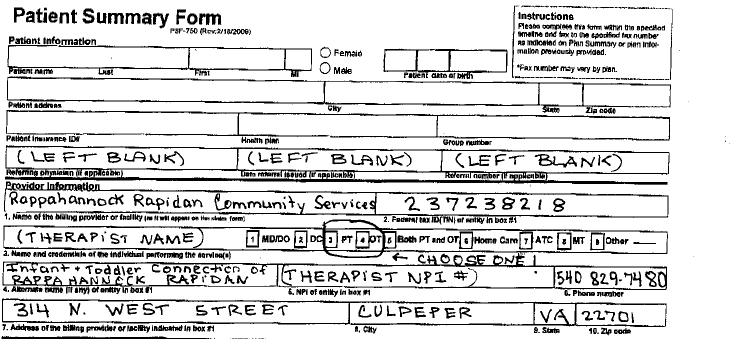 Completed by Service Coordinator
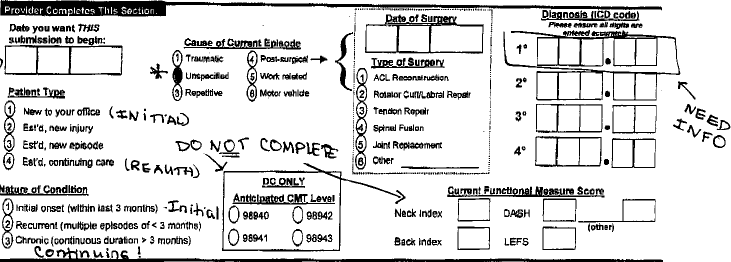 Completed by Provider
or
or
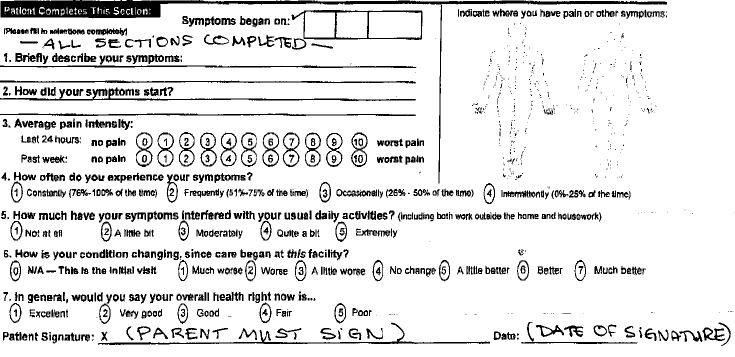 Completed by Provider
[Speaker Notes: (Refer to the Form) To fill out Initial Pre-Authorization – This is the paper form but the online version is the same.  The first section of the pre-Auth includes family & child insurance information and agency & therapist information .  The second and third sections include information the therapist completing the evaluation needs to provide.  For initial requests: “Date authorization begins” is your evaluation date.  “Patient Type” is New.  Nature of Condition is Initial Onset.  “Cause of current episode” is typically unspecified. 
Check “post-surgical” if there was a surgery relevant to why you are seeing them (spine, brain, or orthopedic) and  record this date.  List your dx codes in appropriate order (we will talk more about that later).  “Date symptoms began” is typically DOB; date parent went to the Dr. with their concern; or date they were hospitalized and status changed.  The date should be documented in medical records by the referring DR. and facility, so that it can be verified if medical necessity is questioned.  “Describe symptoms” - weakness, low muscle tone, high muscle tone/spasticity, fatigue, poor endurance, decreased mobility.  “How they started” examples include premature birth; traumatic birth, dx or condition discovered at birth; or illness that resulted in a status change.  Pain level is typically none unless you are specifically aware the child has pain.  How often do you experience symptoms – Constantly.  How much symptoms interfere with daily routines – if it’s impacting development, then quite a bit or extremely.  Last, record overall health – good, fair, or poor.    
 
For Re-Authorizations - Begin your Re-Authorization 7-10 days before the current period expires.  Date the submission begins is the day after the Pre-Auth. expires.  Patient type becomes “Est’d – continuing care”.  If there is a new dx code – record it.  Ask the parent how the baby’s condition has changed since you initiated treatment.  You may also need to submit activity notes or an updated outcomes page to show progress towards goals.  Ask what is required!]
[Speaker Notes: On verifying benefits, in-network and out-of-network billing, and pre-authorizations


Ok let’s move on to coding and documentation……]
coding
Establishing Medical Necessity
Accepted health care services and supplies provided by health care entities, appropriate to the evaluation and treatment of a disease, condition, illness, or injury and consistent with the applicable standard of care.
[Speaker Notes: Coding establishes your medical necessity.  The definition for “medically necessary” in the healthcare industry is…..The key phrase is applicable standard of care. When looking at medical necessity, the insurance company wants to know WHY we are needed.  Reviewers will be asking  – Are therapy services recognized as an applicable standard of care for the condition you are coding? Only individuals licensed by the Board of Health Professions in the State of Va. (OT, PT, SLP, Psychologist, RN) should be doing Diagnosis selection & treatment coding.      

Previously in private insurance, certain diagnosis codes associated with habilitative services weren’t recognized as medically necessary.    The ACA has made it more difficult for private insurance to  link diagnosis codes directly to denial, because habilitative services are now listed as an Essential health benefit.  But insurance will still be allowed to scrutinize the issue of medical necessity and our documentation becomes very important as to whether or not we get paid.  How do I know this?  Because we are already seeing it in the medical model.]
ICD - Diagnosis Codes
International Classification of Diseases
World wide coding system

CPT - Treatment Codes
Current Procedural Terminology
Developed by the AMA

DSM 5
Change in ASD diagnosis criteria
[Speaker Notes: ICD are the diagnosis codes.  The International Classification of Diseases is the world recognized coding system for diagnosis and required by Private Insurance and DMAS.  CPT (Current Procedural Terminology) – these are the codes used for treatment procedures and developed by the AMA.  The DSM system (Axis I-III) is a coding system for mental health disorders and the new DSM 5 went into effect in May 2013.  There is much controversy on the re-classification of Autism – especially as it may impact the birth to 3 population. Talk about criteria.   The child must meet all 3 sub-classifications to receive a diagnosis of ASD.  The good news is that historical reporting can be used and there is some leeway for clinical opinion.  Will need about a year to see the impact of the changes and how Dr.’s will interpret the new criteria.  There is a new Social Communication Disorder dx but I don’t think we will see this in the birth to 3 population given the criteria and the developmental expectations of expressive language in that age group.]
ICD-9 Codes 		    ICD-10 Codes
More specific and detailed
Codes 3-7 characters in length 
68,000 in total  
Effective October 1, 2014
Outdated – over 30 years old
3-5 characters in length  
14,000 in total
[Speaker Notes: Currently, we are using ICD9, but it is over 30 years old and outdated.  Under ICD9, the codes are 3-5 characters in length and there are roughly 14,000 dx codes.  Effective October 1, 2014 the US will use ICD10, which is the current coding system used around the world.  It reflects advances in medicine and current terminology – it is more specific and detailed.  Our diagnosis codes will be 3-7 characters in length and there will now be 68,000 dx codes.   In the world of birth -3, we will see a lot of change.  The challenge - It will require us to be more detailed and knowledgeable about “what we are treating.”  The advantage – it will expand our realm of coverage to include diagnoses which have not been billable in the past because a code has not existed.   Although diagnosis codes will change in October 2014, CPT codes for out-pt. procedures will remain consistent.]
What CAN I DO NOW?
[Speaker Notes: Billers and payers will have to use ICD-10 and Version 5010 for standard electronic HIPPA transactions even if you still use manual billing methods next year.  So what can you do now to prepare?  If your system has already implemented the electronic health record using electronic billing, make sure your software program recognizes you as a medical billing facility and not as a mental health facility.  This has occurred in some situations because of ITC’s inclusion in the DBHDS or mental health division of local government/community services. 

Your software vendor and IT people should check to see that your system can support the increased data associated with ICD10 and the new 5010 form coming out April 1, 2014. This form will be used for ICD10 billing.  
They should run internal and external  trials prior to 10/14 to fix any glitches and avoid processing delays.  It is expected that private insurance companies and DMAS will allow a period of “trial runs” to test systems some time next year but we don’t have a timeline yet.  The trials will be done using a different format that will involve dual coding not duplicate coding.  Payers will pay on ICD9 codes only until September 30, 2014.  They will not recognize ICD10 codes for billing prior to October 1, 2014 – so don’t submit them!!          
What you can do is make sure you understand the basis of diagnosis selection and ordering of codes.  Let’s talk about that now….]
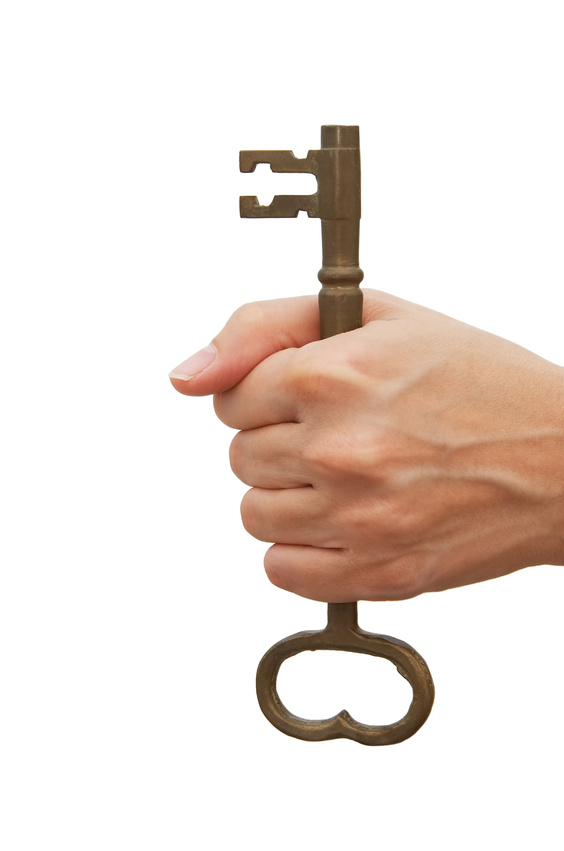 A Neurological or Musculoskeletal condition? (741.9 Spina Bifida, Tuberous Sclerosis 759.5, PVL 779.7)
If not, then what are you addressing?  Muscle weakness 728.87, Hypertonicity  779.8, Hypotonia 781.3  
Other Relevant Diagnosis codes    (758.0 Down’s Syndrome,  Drug   Withdrawal Syndrome 779.5, Prematurity 765.0, Prader-Willi 759.81)
[Speaker Notes: The Keys to Diagnosis Coding:  Insurance operates using a numerical system and ICD and CPT codes are the language they speak.  Recognize that the individuals processing your claim are looking at these numbers – they are not medical professionals.  A therapist must choose the medical condition that most reflects the reason for therapy. The order you list codes is important.  

First, consider if there is a neurological or musculoskeletal diagnosis – Why?  Because typically, there is already an applicable standard of care that relates those conditions to therapy services.  Examples are hip dislocation, spina bifida, hemiplegia, seizures, tuberous sclerosis, encephalopathy, spinal muscle atrophy, etc.  If this isn’t present, then list the condition you are addressing.  For example, we aren’t treating Down’s syndrome - We are treating “the effects of” Down’s Syndrome on the child such as muscle weakness, hypotonia, ligament laxity.  In other cases, you could use hypertonicity, spasticity, poor posture and balance/decreased coordination, muscle contractures, etc.  You can legally dx within your realm of expertise.  After you list the condition you are addressing, list any other conditions that are relevant.

For Speech - laryngomalacia 748.3, Cleft palate/lip 749.20, Failure to Thrive 783.41, etc.]
Aetna and anthem
Effective September 2012
No longer cover 781.3, 
315, 317-319 codes, 
783.4, 783.42, 784.61 
for children in plans 
that exclude 
developmental delay.
[Speaker Notes: You should be aware that last fall, Aetna and Anthem sent out a letter stating they are no longer covering 781.3 (lack of coordination, hypotonia), any of the 315 codes (developmental & expressive language delays), 317-319 codes (intellectual disability), lack of normal physiological development (783.4), delayed milestones (783.42), or the Apraxia code (784.61) for children in plans that exclude developmental delay.  Not because the codes are bad, it is just their new policy.  What does this mean for families?  They must have a Plan that covers the EI or developmental delay benefit OR their child must have a primary neurological dx code listed first.  These codes cannot be primary codes for children in plans that exclude developmental delay.  I learned recently that Cigna has adopted this same policy.]
Ex. 781.3, 728.87, 728.4, 758.0
Hypotonia, Muscle weakness, laxity of ligaments, and Down’s Syndrome
[Speaker Notes: In cases of Down’s Syndrome, you could still use 781.3 – lack of coordination/hypotonia for Medicaid, UHC, or Carefirst claims.  But knowing Aetna, Anthem, and Cigna  have dropped that code you could use muscle weakness (728.87) and/or Laxity of Ligaments (728.4).  Followed by the child’s genetic condition (Downs Syndrome).]
Ex. 728.87, 779.8, 772.1, 765.0
Muscle weakness, hypertonicity, Grade III  IVH, 28 wk.
prematurity
[Speaker Notes: This Premie qualifies for Part C because he was born at 28 weeks gestation, weighing less than 1000 grams (2.2 #) and had a NICU stay of 63 days.  But that alone doesn’t justify medical necessity for therapy services.  We are addressing his muscle weakness and hypertonicity related to his GR. 3 IVH and prematurity.  They would be listed in that order.  
If you are Speech working on feeding – your ordering would be the same but may also include dx for 530.81 (esophageal reflux), and 779.34 (FTT) if they apply.]
Use all digits – “0” is a digit
Ex. Epilepsy (345.0, 345.1, 345.4-345.9) requires a fifth  	digit  subclassification of :
	0 – without mention of intractable epilepsy 
		Ex. Infantile Spasms is 345.60
		
	Ex. Spina Bifida 741.9 requires a fifth digit classification  	specific 	to lesion level 
	0 – unspecified  1 – cervical  2 – dorsal (thoracic)  
	3 – lumbar

	Ex. Speech Disorder NOS (784.5) requires a fifth digit 	subclassification:
	1 – Dysarthria	
	2 - fluency disorder  in conditions classified  elsewhere   
	9 – other speech disturbance
[Speaker Notes: Use all digits and remember that 0 is a digit.  Many infant and pediatric codes require a sub-classification – which means a fourth or fifth digit is required.  Read Examples.  (Intractable means hard to control.)  

We will see more of these with ICD10, with the addition of 6th and 7th digits specific to the onset of the condition and laterality (right vs. left).]
Avoid Non-Specific Codes
Unspecified delay in development 315.9
Late walker/late talker 783.42
Delayed milestones 783.42

Most Commonly used ICD9 Code Sections used for the Birth-3 Population:  
Congenital Anomalies (740-759) 
Conditions in the Perinatal Period (760-779)
Musculoskeletal System & Connective Tissue (710-739) 
Nervous System (320-359)
Sense Organs (360-389)
[Speaker Notes: For all Insurance Companies, I recommend Avoiding Non specific codes. These include unspecified delay in development, late walker/late talker, delayed milestones.  They are insurance red flags that will likely be denied by any insurance. 

Within the birth to 3 population we will be coding mostly in the ICD9 700’s.  Congenital anomalies are between 740-759; Conditions in the perinatal period 760-779,; Musculoskeletal System and Connective Tissue 710-739.  But we do also use many codes in the Nervous System (320-359) and Sense Organs (360-389) classification.]
A therapist must choose the medical and/or treatment diagnoses that most reflect the reason for therapy.
[Speaker Notes: To summarize Diagnosis coding - Think about WHY you are there – what is the condition that requires our skilled expertise and justifies our need to be there.  

This is consistent with Part C.  We aren’t treating the “Syndrome or Disease” - we are addressing the effects of it on the child as it impacts the family’s daily routines.]
CPT CODES - Think about it!
[Speaker Notes: CPT Coding describes what we are doing.  This is one area where we are probably leaving money on the table.  Don’t use 97110 (ther. Ex.) for every PT unit, 97530 for every OT unit. In pediatrics, we are not usually doing therapeutic exercise, especially within the coaching style of interaction.  If you modeled, taught, or demonstrated dynamic activities using direct one to one contact to improve functional performance, then code 97530 (OT, PT or SLP). If you worked on balance, coordination, posture, or proprioceptive activities then code 97112 -  OT or PT.  Both of these codes pay $2.00 more per 15 min. unit than 97110.  OT can also use 97535 for ADL’s but I would caution PT to stay away from this code as it is a red flag.    

The codes for Speech are un-timed, so only 1 unit – 92507 for language/communication or 92526 for feeding/swallowing.  However, you can add the 97530 code (in 15 min. units) after your primary code to reflect additional time and activities. 

Just remember, what you code should be reflected in your note.  I have learned in the insurance seminars, that speech claims have been tagged, more often than OT and PT, to the use of ICD and CPT codes that don’t correlate with your documentation.  Insurers know this and watch for it.   

As EI professionals, we have learned to look at the whole child and address the outcomes using a routines-based approach and a coaching style of interaction.  But those of you who are licensed therapists also have to follow your Practice Act.  If you feel you cannot correlate your documentation with the CPT code you are billing, then contact your service coordinator because an IFSP Review may be indicated. 

Questions on  diagnosis and treatment coding?]
documentation
Justifying Medical Necessity
Insurers want to see a link between Codes > Plan of Care (Goals/Services)> Your Note
[Speaker Notes: Moving on to documentation, your codes establish medical necessity and your documentation justifies it.  Medical Necessity must be clearly identified in your IFSP and ongoing activity notes.  Reviewers want to see a link between Dx code, treatment code, your POC/Goals, and what you did.]
Part C 		 	medical
Eligibility

ASP 

Outcomes	

Primary Provider
Medical Necessity

Evaluation

Plan of Care

Licensed Therapist
[Speaker Notes: The main differences in documentation between Part C and Medical Insurance is what each System calls its components – not the content of the components. Part C determines Eligibility based on a set criteria.  There are certain conditions/diagnoses that are considered automatic qualifiers.  Likewise, Insurance uses a method of matching diagnosis codes to an applicable standard of care to establish medical necessity.  In Part C, we conduct an Evaluation called the ASP to describe the current level of function and we may also determine eligibility here based on a 25% delay using an objective tool.   Insurance also requires us to do an Evaluation using objective tests and measurable data to determine a deficit.  A deficit can be identified as a delay in development. 
We sometimes use the ASP to identify Atypical Development. Atypical Development is not a term we would use with medical insurance because there is no code for it, so this area is a little more challenging if there is no relevant medical history.  That is where you need to consider “WHAT is it that is atypical that you feel qualified to address?”  Once Eligibility /medical necessity is established, through the course of the Evaluation/ ASP process, then we develop goals called Outcomes or a Plan of Care.  Last, a primary provider is selected based on the Outcomes and this may be a medically licensed OT, PT, or SLP. 

Though valuable aspects of the Early Intervention System, insurers will not pay for Service Coordination or Developmental Services.]
[Speaker Notes: When Reviewers are considering payment, content is more important than format and quality of data is more important than quantity. 
So, looking at our ASP from the medical perspective, these are the critical components for insurance:  It must include a history that tells WHO and WHY the child is being referred – be specific!  If it was a hospital, clinic, or doctor then the medical history will drive your diagnosis coding.  If it is a concerned parent, with no significant medical history, then your assessment will be used to determine eligibility and should reflect the delay or deficit area.  Your diagnosis code can be generated from that because it becomes the condition you are addressing.  Just as in part C, you will need to include Objective Data from a standardized tool.  Reporting age levels based on chronological age, using the ELAP, is critically important in documenting medical necessity.  Insurance looks at numbers. You all know our IFSP will contain a lot more information in the 3 indicator areas regarding the child and their functioning within the family’s daily routines.  But in most cases, insurance reviewers aren’t going to be reading the narrative.  In some situations, especially in the gray area of atypical development, they may read our summary indicator statements, in order to determine medical need.  Content is important and if language is too soft or ambiguous, they will deny based on lack of medical necessity. I believe that any statements indicating a lack of age expected skills will help establish your medical necessity, even if there are other areas where functioning is higher.  You must record the statement consistent with the child’s functional status.
Remember, the IFSP is the #1 document insurance will use to decide medical necessity.]
Child outcomes 	= 	plan of care
[Speaker Notes: Our Child Outcomes page represents our Plan of Care – this where we have our LT and ST goals, written in functional and measurable terms that is meaningful to that family’s routines.  This is the same for both Part C and Private Insurance.  Part C and Insurance require us to indicate a Target date of goal attainment and how we are going to approach the plan (modalities listed at the bottom).  I know the document is for a year but I recommend you don’t list 10-14 ST goals at the initial IFSP.  It is better to list 5-7 and then add more later at the 6 month review.  This shows the insurance company that there is documented progress and an ongoing need for services.]
Coaching
LINKING SKILLED STRATEGIES TO EVERYDAY ROUTINES TO ACHIEVE GOALS
[Speaker Notes: Using the Coaching style of interaction we can address both Part C and Insurance requirements.  We are linking our skilled knowledge of strategies to family’s everyday routines in order to achieve the goals generated by the IFSP process.
In the insurance seminars I have been attending, there is a growing trend in the medical model to move away from “interventions-based” therapy to clinical reasoning and functional performance.  In that regard, we are ahead of the curve! The medical model recognizes that the kind of “home program” that makes sense to the individual or family; is the one that will get implemented/practiced; and this results in the greatest degree of functional change.  

So how can we document effectively for Part C and Insurance?]
Session notes
[Speaker Notes: Insurance is going to look for a link between your coding and your note.  Ask yourself: What are you doing? Describe the routines-based activity  in concise wording. Insurance and Part C want to know what you taught, modeled, demonstrated, altered or modified.  Next, document how the child & family responds in clear, concise, measurable terms – this is your objective data using skilled terminology.  Last, consider Why you are doing it?  Relate the activity to the goals & objectives and document progress towards the ST Goal or Outcome.  

Skilled terminology does not mean using medical jargon families won’t understand.  It means using quantifiable data.  Don’t use jargon or acronyms – reviewers don’t know them.]
Framework for your note
1.  Participants

2.  Update (Reflection on last session)

3.  Session Activity/Task that was modeled, taught, demonstrated, altered, or modified

4.  Child/Family Response in skilled, measurable terms and progress  towards goal
	
5.  New Strategies to use in Routines
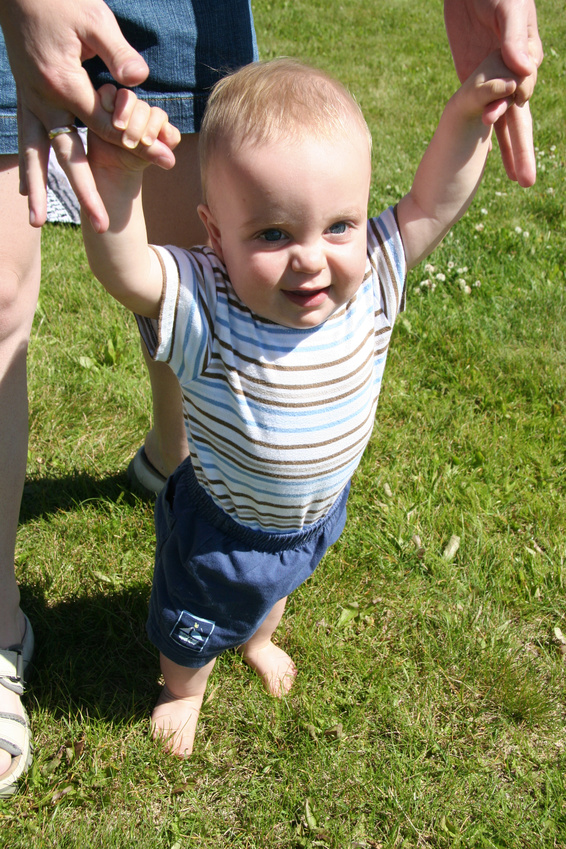 [Speaker Notes: To summarize, this documentation framework reflects both Part C and Insurance requirements:  1. Who was there?  Remember, the child must be present in order to bill insurance. 2. Reflect on and document what has happened since your last visit – changes in child?  Changes in routines?  How strategies are going?  3. What you did that day -  Insurance wants to know what you taught, demonstrated, altered or modified during that session with the child/family.  Insurance and Part C want these strategies to be functional, related to the child’s outcomes/goals, and relevant to that family’s daily routines.  4.  Briefly talk about the child and family’s response to the activity in skilled measurable terms and report on the child’s progress towards meeting goals. 5.  Finally, document any modifications you made to previous strategies and/or any newly taught strategies the family can implement.

Please refer to the Attachment titled Documentation Scenarios that give some examples of how a session could be documented using this framework.  The examples are not a complete note but cover sections 2, 3 and 4 (the What, How, and Why) or body of the note.  I would like you to see how skilled terminology can be used while still maintaining our coaching style of interaction and Part C focus.  

Any questions?]
Denials and appeals
[Speaker Notes: Rule of Thumb - Appeal Everything!  The number one reason companies deny is to delay or interrupt the payment process  because their business statistics tell them you won’t appeal.  In other words - If they drag it out, they will most likely not have to pay because you will give up.  

There are 2 categories of denials – technical and clinical.]
Technical Denial Reasons
Missing signature
Not matching time to units billed
Inappropriate CPT codes
Unsupported ICD9 diagnoses
No Pre-Authorization
Missed timelines
[Speaker Notes: Technical Reasons include missing signatures; not matching treatment time to units billed - follow the 8-minute rule when billing for your time; not using a diagnosis code that requires therapeutic interventions as the standard of practice; not pre-authorizing services; not following the proper procedure for timely submission.  Many of these can be caught and corrected by billing officers.  Because of the increasing number of Re-Authorizations required, missing a timeline is the number 1 reason for denials.  Set up a system in-house where billing staff can notify the provider 7-10 days before the current authorization expires so they can update the child’s status.    

Every diagnosis and code is Payor specific and what one Insurer pays on, another may not.  This is the confusing part, I know.  It is essential that Providers and Billing staff communicate so they know what insurance company they are dealing with;  what’s required to submit the claim; the reason for being denied and if something can be added to the claim submission to win a denial reversal. Read your EOB’s – Explanation of Benefits - and know why you have been denied.]
Clinical Denials
Lack of medical necessity
Cloning
Duplication of Services
Incomplete medical records
[Speaker Notes: Types of Clinical denials  include # 1 Lack of medical necessity – again, make sure your documentation supports your need to be involved.   In the area of atypical development, where you may not have clear medical history documentation or objective test scores to use for coding, you will need to be very clear in your indicator statements how that child differs from same age peers and have clear functional and measureable outcomes.  2. Cloning – this involves not changing your note from one session to the next, which has become especially common with electronic submissions.  Make sure you are not saying the same thing week to week with regard to strategies and progress towards goals.  3.  Avoid OT, PT, and/or Speech seeing the child on same day – it’s a red flag to insurance.  If you can’t avoid this, be very clear that you addressed different goals and use different CPT codes.  You could also document how you addressed the same goal in different ways.  In all likelihood though, only one will be paid on.  4.  Finally, make sure all of your records are complete when submitting for an initial claim or appeal.  Provide all objective data and medical reports that support your claim.  Avoid abbreviations – the reviewers don’t know what they mean. 

Many of you may know this but if the family has primary private insurance and Medicaid as secondary, Medicaid must receive the EOB (explanation of benefits) from the primary insurance company before they will consider payment.  So factor this into your billing timelines.]
How to win the denial tactic
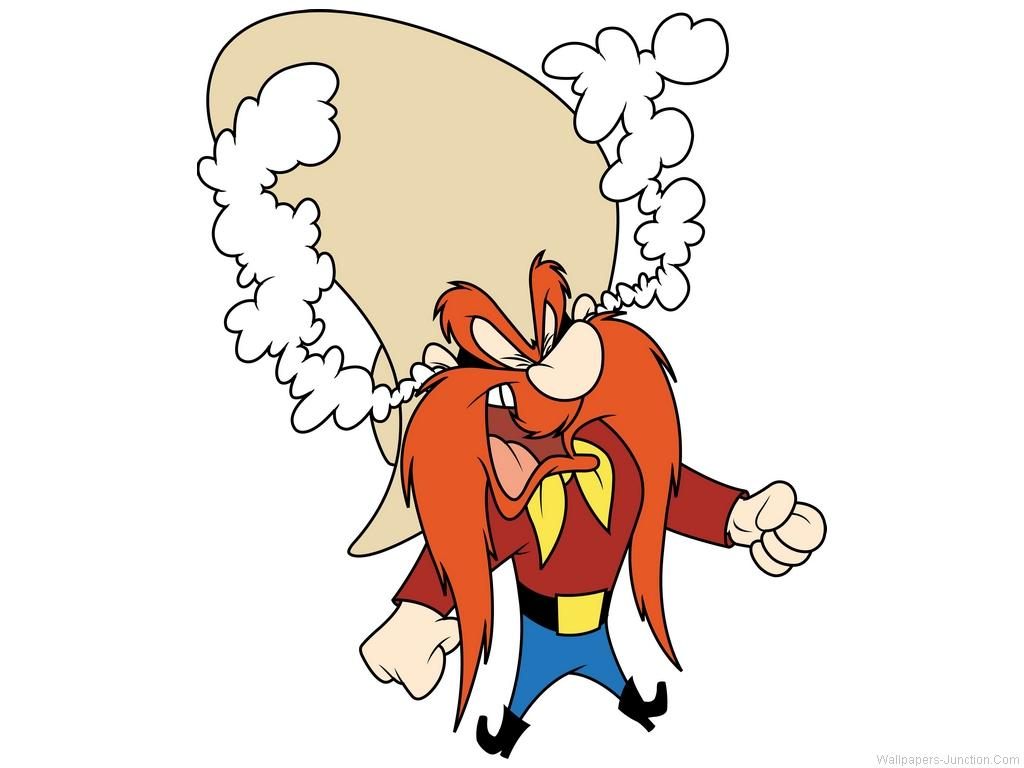 Know the Claim Process
Document all contacts
Submit the IFSP with initial claim
[Speaker Notes: The Denial strategy often played by private insurance is where you call to verify benefits and submit the claim as instructed.  Then in 30 days you receive the EOB that denies payment due to “insufficient documentation or medical necessity not identified.”  Don’t get steamed!!  These tactics are designed to simply drag out the payment process in hopes that you will not resubmit the claim with supporting documentation or you will miss the timeline required to appeal.  

These 3 operating procedures will help you with any insurance company.  Ask for the Insurance Company to send their Claim Process Procedure to you electronically or in writing because the process is Payor- specific.  Document each conversation – date/time and who you spoke with – get badge or employee ID numbers (this can be helpful later in an appeal).  Third, submit the IFSP with the initial claim whether they ask for it or not.  This is the #1 document requested after an initial claim is denied, even when Dr. authorization has been submitted.  

Be aware that electronic submission is speeding up timelines - UHC has reduced claim processing from a 6 to 4 month timeline and you can expect the other companies to follow along.  But you must submit your intent to appeal within 30 days of the date on the EOB in order to keep that claim on the table for reimbursement.]
Resources
kellyh63@comcast.net    540-272-6306

www.ICD9data.com – has conversion to ICD10

https://catalog.ama-assn.org/Catalog/cpt/issue_search.isp

Infantva.org/fiscal
[Speaker Notes: Here are a few resources to access including my contact information……]
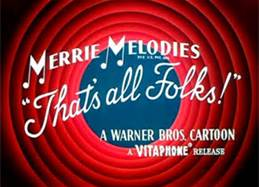 [Speaker Notes: I know this is a lot of tedious information but I hope you have found something along the way that will help you get paid for the valuable services you provide.  I will end by saying that this is an ever changing system and 6 months from now, I will probably be telling you something different, so stay tuned!!  Thank you!]